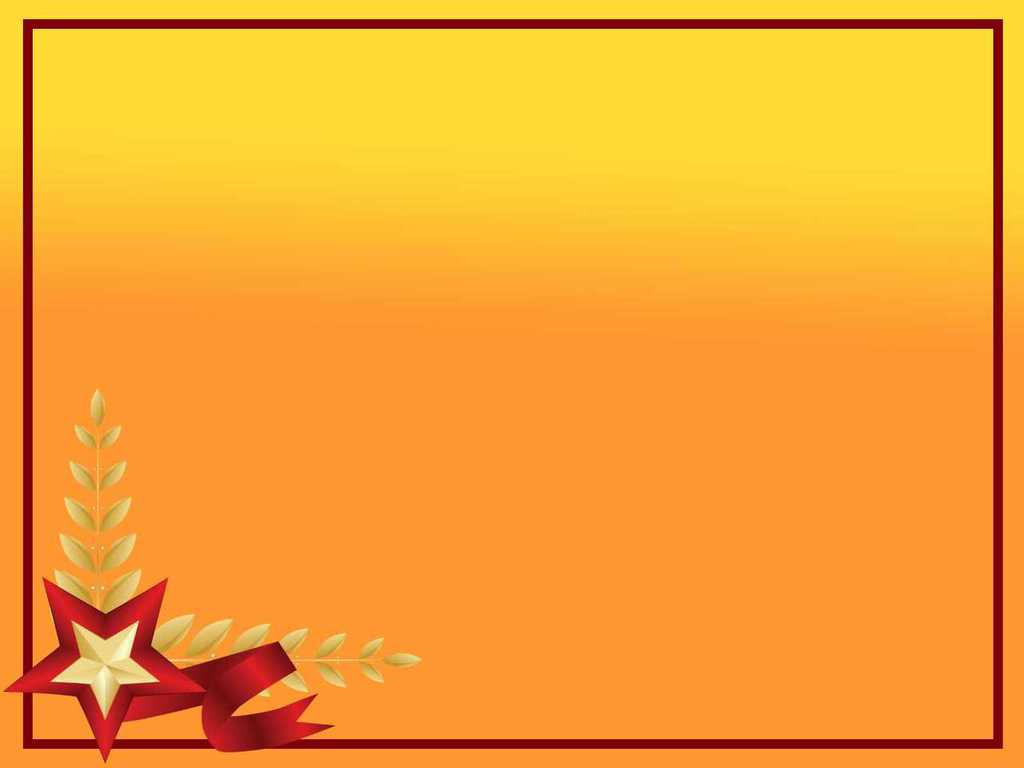 Дни воинской славы России
2 февраля – День разгрома советскими войсками немецко-фашистских войск в Сталинградской битве (1943 год)
В планы немецко-фашистского командования на лето 1942 года, входило разгромить советские войска на юге страны. 17 июля 1942 года начался первый этап Сталинградской битвы. 
Буквально через четыре месяца советские войска дали решительный отпор врагу — 19 ноября 1942 года советские войска перешли в контрнаступление под Сталинградом. 
Сдача города тогда приравнивалась не только к военному, но и к идеологическому поражению. Бои шли за каждый квартал, за каждый дом, центральный вокзал города переходил из рук в руки 13 раз. 31 января 1943 года командующий группировкой немецких войск Ф. Паулюс сдался в плен.
200 героических дней обороны Сталинграда вошли в историю, как самые кровопролитные и жестокие. При обороне города погибли и были ранены более семисот тысяч советских солдат и офицеров. Сталинградская битва стала крупнейшей сухопутной битвой в ходе Второй мировой войны и одним из переломных моментов в ходе военных действий, после которых немецкие войска окончательно потеряли стратегическую инициативу.
3 февраля – Всемирная ночь Гарри Поттера
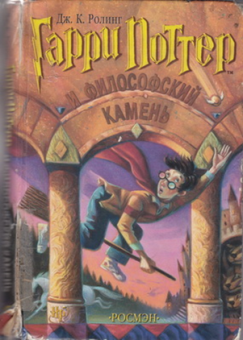 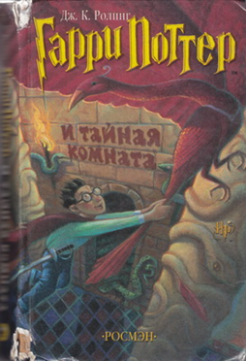 После выхода книги, а тем более экранизации первой повести о Гарри Поттере, Хогвартс стал самым популярным вымышленным учебным заведением, куда хотели бы попасть все не вымышленные дети (а может и не только дети). О Хогвартсе не слышал, наверное, только глухой, все остальные точно слышали, и неважно, любят они «поттериану» или нет. Хогвартс это мечта любого подростка.
5 февраля 2015 года английское издательство Блумсбери (Bloomsbury) провело первую Всемирную ночь Гарри Поттера. В ней приняли участие более миллиона поклонников поттерианы. Ночь собрала 10 500 вечеринок и торжеств, фотографии с которых были размещены во многих соцсетях под общим хэштегом #HarryPotterBookNigh.
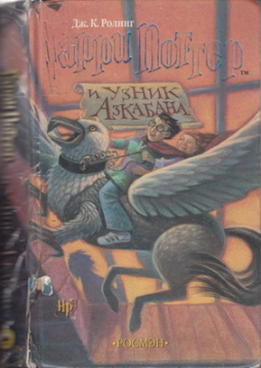 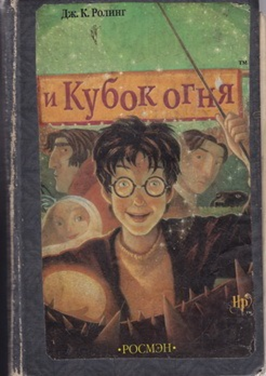 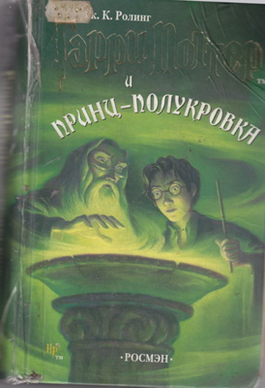 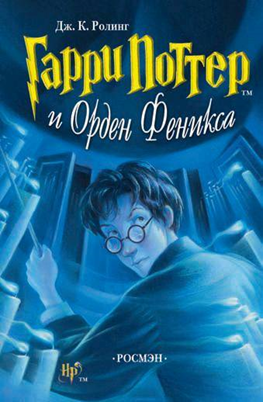 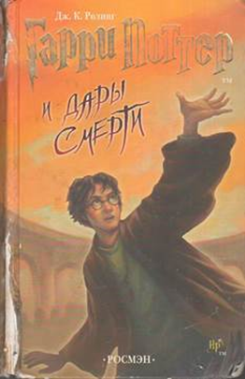 4 февраля - 145 лет со дня рождения русского писателя  Михаила Михайловича Пришвина  (1873-1954)
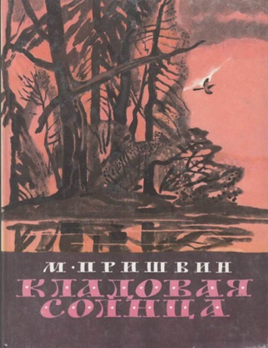 Первый рассказ Пришвина «Сашок» появился в 1906 г. Через год вышла в свет книга «В краю непуганых птиц», объединившая путевые очерки о природе, быте и речи северян.
Все произведения писателя, в числе которых «За волшебным колобком» (1908 г.), «Чёрный араб» (1910 г.), «Башмаки» (1923 г.), проникнуты страстной любовью к родной природе, простым людям, пониманием своеобразной поэтики их сосуществования.
В более поздних работах автор вплетает в повествование сказочные и фольклорные мотивы: «Родники Берендея» (1925 г.), «Женьшень» («Корень жизни», 1933 г.), «Корабельная чаща» (1954 г.), «Осударева дорога» (1957 г.). Широкую известность получили детские рассказы и повести Пришвина, изданные в сборниках «Зверь-бурундук», «Лисичкин хлеб» (оба 1939 г.), «Кладовая солнца» (1945 г.).
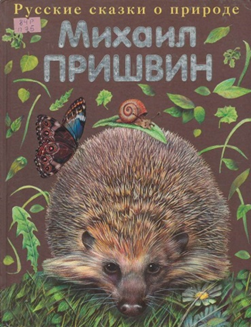 8 февраля - 190 лет со дня рождения французского писателя Жюля Верна (1828-1905)
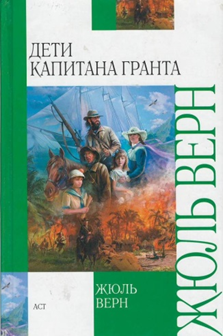 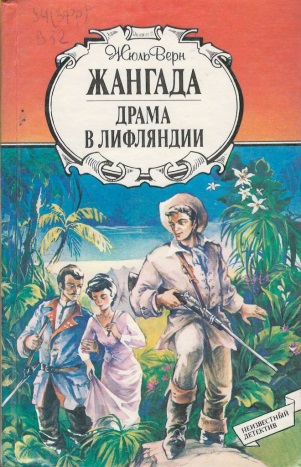 Родился 8 февраля 1828 г. в Нанте. Сын адвоката и сам по образованию юрист. Печататься начал в 1849 г. Поначалу выступал как драматург, но пьесы его успехом не пользовались.
Славу Верну принёс первый роман «Пять недель на воздушном шаре», который вышел в конце 1862 г. (хотя датирован 1863 г.).
Верн оказался необыкновенно плодовитым писателем — он создал 65 романов научно-фантастического и приключенческо-географического характера. Иногда писал сатирические произведения, высмеивая современное ему французское буржуазное общество, но они удавались гораздо меньше и не принесли автору славы. По-настоящему известным его сделали «Путешествие к центру Земли» (1864 г.), «Дети капитана Гранта» (1867—1868 г.), «20 000 лье под водой» (1869—1870 г.), «Вокруг света за 80 дней» (1872 г.), «Таинственный остров» (1875 г.), «Пятнадцатилетний капитан» (1878 г.). Эти романы были переведены на многие языки и с интересом читались во всем мире.
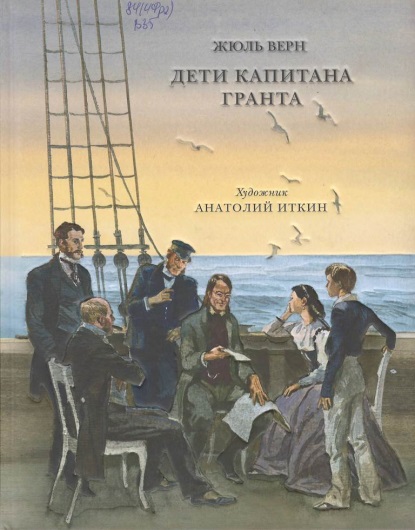 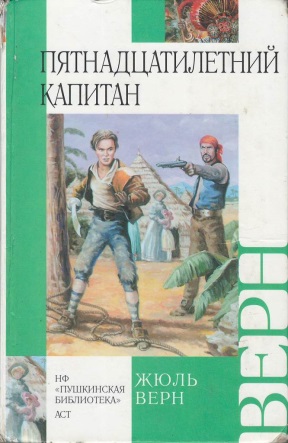 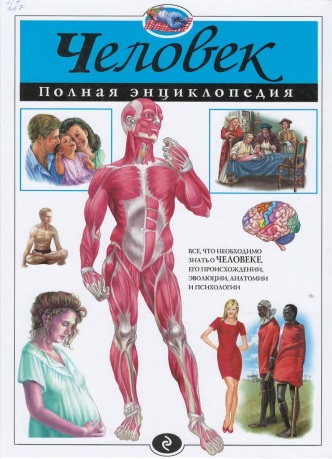 8 февраля – День российской науки
В этот день в 1724 году Петр I подписал указ об основании в России Академии наук.
Михаил Васильевич Ломоносов, Иван Петрович Павлов, Дмитрий Иванович Менделеев, Константин Эдуардович Циолковский, Пётр Леонидович Капица, Лев Давидович Ландау, Игорь Васильевич Курчатов, Павел Сергеевич Александров, Сергей Павлович Королёв — вот только малая часть имён российских учёных, внесших вклад в мировую науку. 
Россия стала первой страной, где было разработано учение о биосфере, впервые в мире в космос запущен искусственный спутник Земли, введена в эксплуатацию первая в мире атомная станция.
Немало российских и советских учёных были отмечены Нобелевскими премиями. Первым из удостоенных, в 1904 году, стал академик Иван Павлов за работу по физиологии пищеварения, далее, в 1908 году, — Илья Мечников за труды по иммунитету, известный советский физик Петр Капица — в 1978 году за открытие явления сверхтекучести жидкого гелия. Последним российским лауреатом стал физик К.С. Новосёлов, в 2010 году получивший Нобелевскую премию за новаторские эксперименты по исследованию двумерного материала графена.
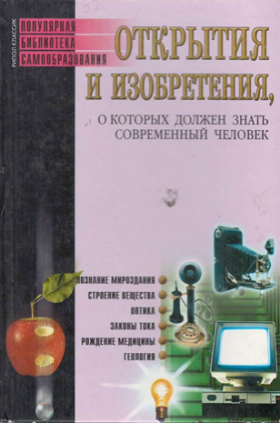 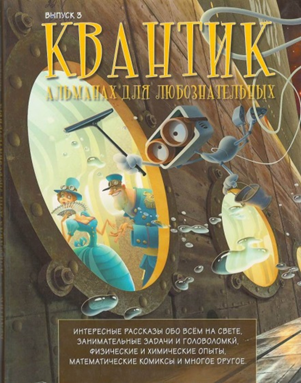 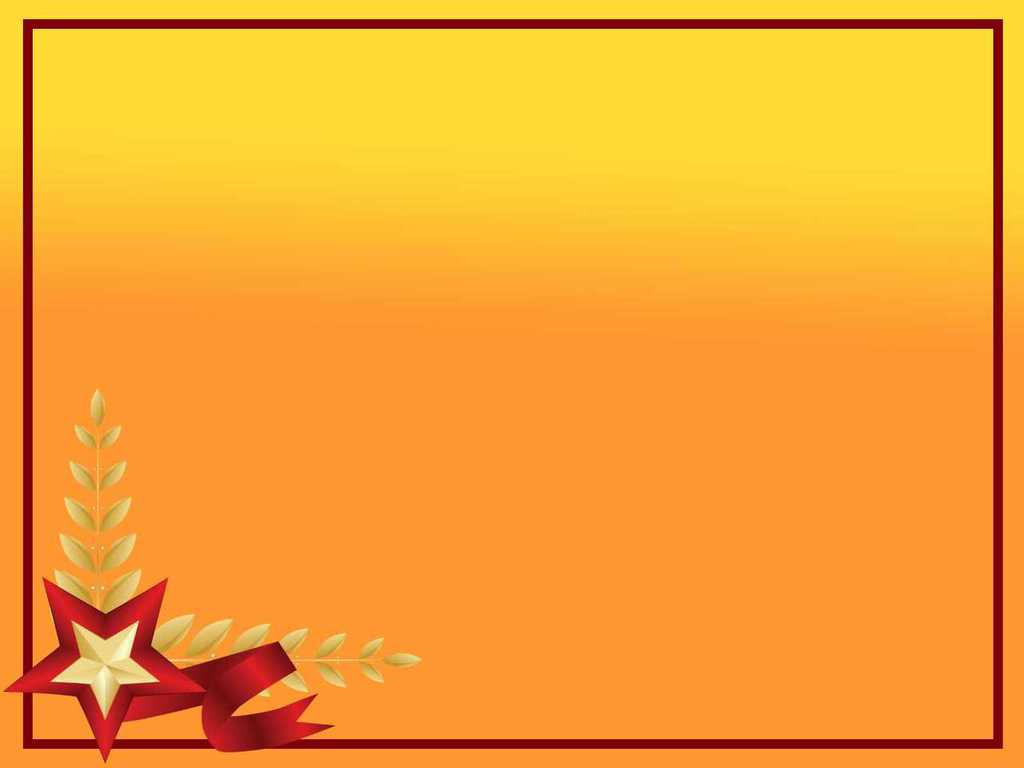 8 февраля – День юного героя антифашиста
8 февраля в Российской Федерации и ряде зарубежных стран отмечают День юного героя-антифашиста. Этот день отмечается ежегодно с 1964 года.  Почему?
Пятнадцатилетнего Даниэля Фери убили 8 февраля 1962 г.  во время антифашистской демонстрации трудящихся в г. Париже
 А Фадыл Джамаль погиб ровно через год от пыток в иракской тюрьме.
9 февраля 1943 года в Краснодоне были расстреляны фашистами 
молодогвардейцы: Олег Кошевой, Любовь Шевцова, Дмитрий Огурцов, 
Виктор Субботин. Семен Остапенко. 
8 февраля 1943 год, во Франции, в Бефоне, были расстреляны пять лицеистов, боровшихся против фашизма на территории Франции....
 Видите, казалось бы, совпадения, и может быть, случайные, но они существуют, дополняя этот день исторической ответственностью.
День 8 февраля стал Днем памяти юных героев-антифашистов.
9 февраля - 235 лет со дня рождения русского поэта Василия Андреевича Жуковского  (1783-1852)
Первые стихотворения Жуковского были написаны во время учёбы в пансионе при университете г. Москвы. Творчество Жуковского тех времён наполнено сентиментализмом, романтизмом (баллады «Людмила»(1808), «Кассандра»(1809), «Светлана»(1808-1812)).
С 1805—1806 годах писатель работал в «Вестнике Европы», а в 1808—1809 годах был его редактором. В это время поэзия Жуковского расцветает и достигает своего пика.
После начала войны 1812 года Жуковский принял сторону оппозиции. Военные события отражены в его произведениях «Императору Александру», «Певец во стане русских воинов». Последнее принесло писателю известность.
Жуковский был хорошо знаком со многими известными личностями, среди них можно выделить императоров Николая I, Александра II,  писателей - Александра Пушкина, Николая Гоголя.
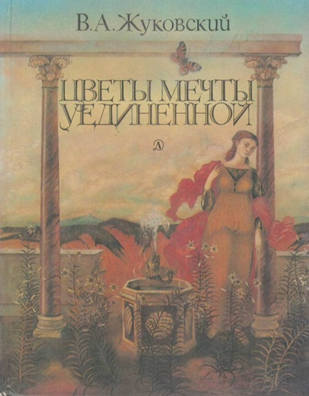 10  февраля - День памяти А. С. Пушкина.(181-я годовщина со дня смерти поэта)
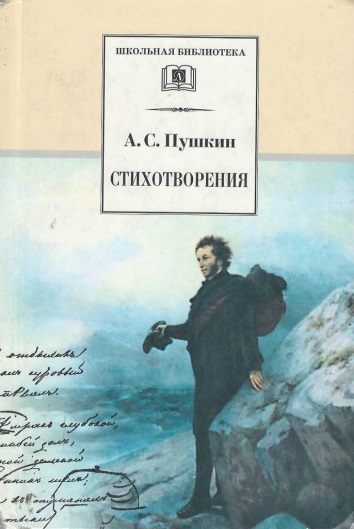 Дату 10 февраля (29 января по старому стилю) нельзя считать праздничной. Наоборот, эта памятная дата трагична, ведь в этот день в 1837 году скончался А. С. Пушкин – величайший российский поэт, имя и творчество которого широко известно во всем мире. Было ему всего 37 лет, и скончался Пушкин от смертельного ранения, которое получил во время дуэли с Дантесом.
Вести о дуэли и смерти поэта привели к сильному волнению в Петербурге. Проститься с Пушкиным к его гробу пришло от 10 до 50 тысяч человек, по разным данным. Похоронен поэт был в Святогорском монастыре.
В Петербурге, во дворе дома на Мойке, 12 каждый год 10 февраля традиционно проходит торжественное памятное  собрание, которое посвящается каждой годовщине гибели А.С. Пушкина.
Петербургская квартира, расположенная по адресу Мойка, 12, стала последним жильём Пушкина и местом его смерти. После роковой дуэли в 1837 году именно сюда привезли поэта, получившего смертельное ранение. В эти дни к дверям этой квартиры приходило множество народу, друзья поэта и простые петербуржцы хотели узнать о состоянии его здоровья. Доктора пытались спасти Пушкина, был собран целый консилиум, но ранение оказалось слишком тяжёлым. Здесь 10 февраля в 2.45 пополудни сердце поэта перестало биться.
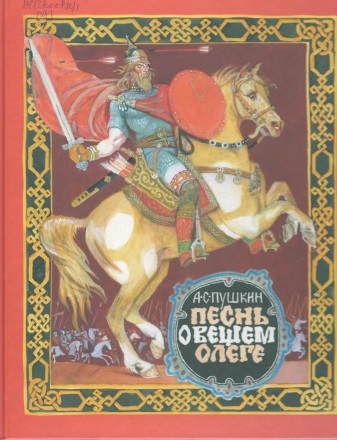 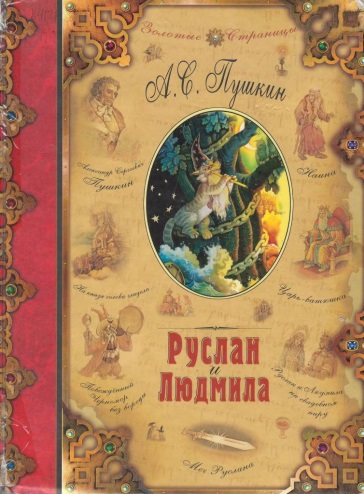 14 февраля – 100 лет со дня введения нового календаря в России (1918)
В 1830 г. Петербургская академия наук выступила с предложением о введении в России нового стиля. Бывший в то время министром народного просвещения князь К. А. Ливен отрицательно отнёсся к этому и в своём докладе царю Николаю I представил реформу календаря как дело «несвоевременное, недолжное, могущее произвести нежелательные волнения и смущения умов». Он указывал, что «выгоды от перемены календаря весьма маловажны, почти ничтожны, а неудобства и затруднения неизбежны и велики». После получения такого «доклада» царь написал на нём: «Замечания князя Ливена совершенно справедливы».
В 1899 г. при Русском астрономическом обществе была создана комиссия из представителей многих научных учреждений, ведомств и министерств. Она предложила ввести в России не григорианский календарь, а более точный, основанный на проекте И. Г. Медлера. Несмотря на исключительно активную роль в этой комиссии великого русского ученого Д. И. Менделеева, реформа вновь не состоялась из-за противодействия царского правительства и церкви.
Окончательно вопрос о календарной реформе в России был решен только после Великой Октябрьской социалистической революции. Уже 16 ноября 1917 г. этот вопрос был поставлен на обсуждение советского правительства, а 24 января 1918 г. Совет Народных Комиссаров принял «Декрет о введении в Российской республике западноевропейского календаря». Этот декрет был подписан В. И. Лениным и опубликован 25 января 1918 г.. Так как к этому времени разница между старым и новым стилями составляла 13 дней, то декрет предписывал после 31 января 1918 г. считать не 1 февраля, а 14 февраля. Этим же декретом предписывалось до 1 июля 1918 г. после числа каждого дня по новому стилю в скобках писать число по старому стилю: 14 (1) февраля, 15 (2) февраля и т. д.
Краеведческие памятные даты
14 февраля – 75 лет со дня освобождения
Ростова-на-Дону от немецко-фашистских захватчиков (1943)
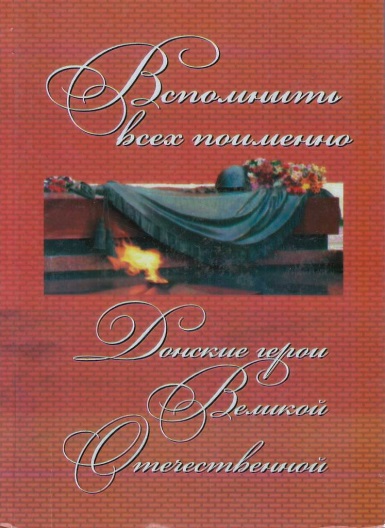 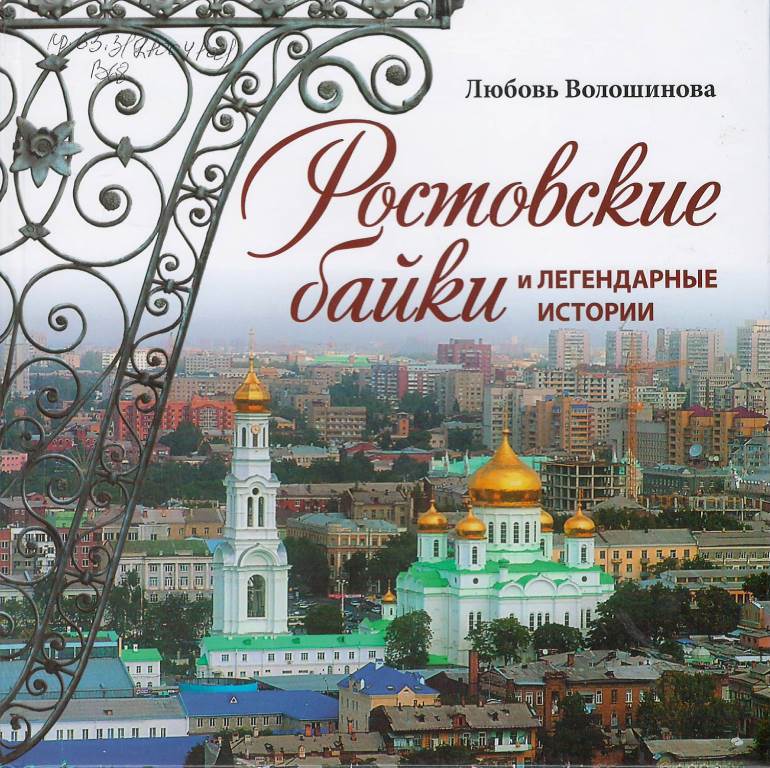 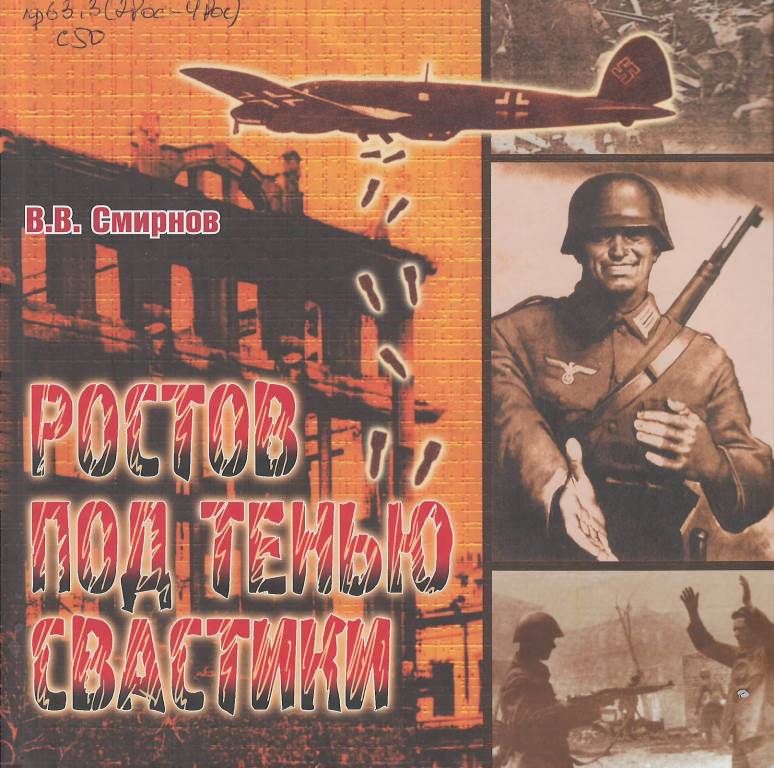 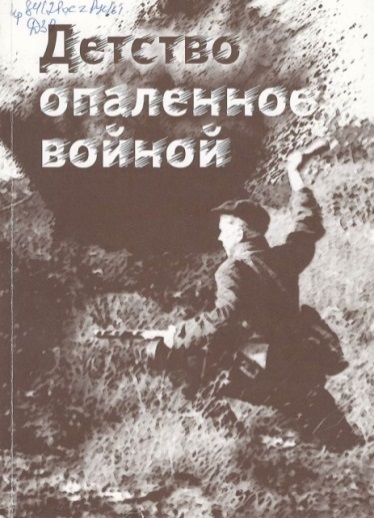 15 февраля - 90 лет со дня рождения эстонского писателя Эно Мартиновича Рауда (1928-1996)
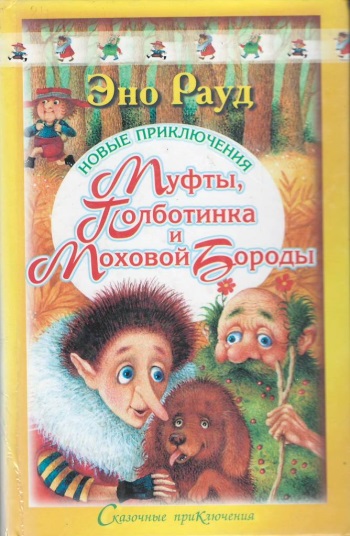 Популярный эстонский детский писатель Эно Рауд родился 15 февраля 1928 года в семье известного поэта Марта Рауда. Свои первые произведения Эно опубликовал ещё в конце 30-х годов в детском журнале под псевдонимом Эно «Моховая Борода». 
Популярность принёс Рауду цикл сказок для дошкольников о Сипсике, ожившей кукле.
Но наиболее известные произведения автора — это повести-сказки из цикла «Муфта, Полботинка и Моховая Борода», в оригинале «Накситралли».
За первую книгу цикла в 1974 году имя Эно Рауда было занесено в международный Почётный список Г.-Х. Андерсена.
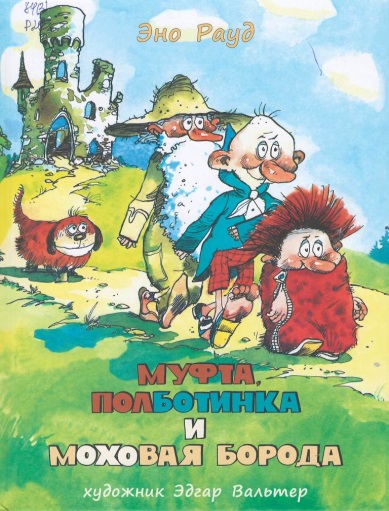 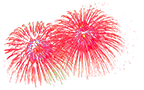 16 февраля – день рождения Андрея Болконского
Андрей Николаевич Болконский — герой романа Льва Толстого «Война и мир». Сын князя Николая Андреевича Болконского.
Первый раз, читатель встречает этого героя в Петербурге в гостиной Анны Павловны Шерер с беременной женой Лизой. После званого обеда он едет к отцу в деревню. Оставляет свою жену там на попечении отца и младшей сестры Марьи. Отправляется на войну 1805 года против Наполеона в качестве адъютанта Кутузова. Участвует в Аустерлицком сражении, в котором был ранен в голову. Попадает в госпиталь французов, но возвращается на родину.
Болконский участвовал в войне 1812 года против Наполеона. Во время Бородинского сражения получает осколочное ранение в живот.
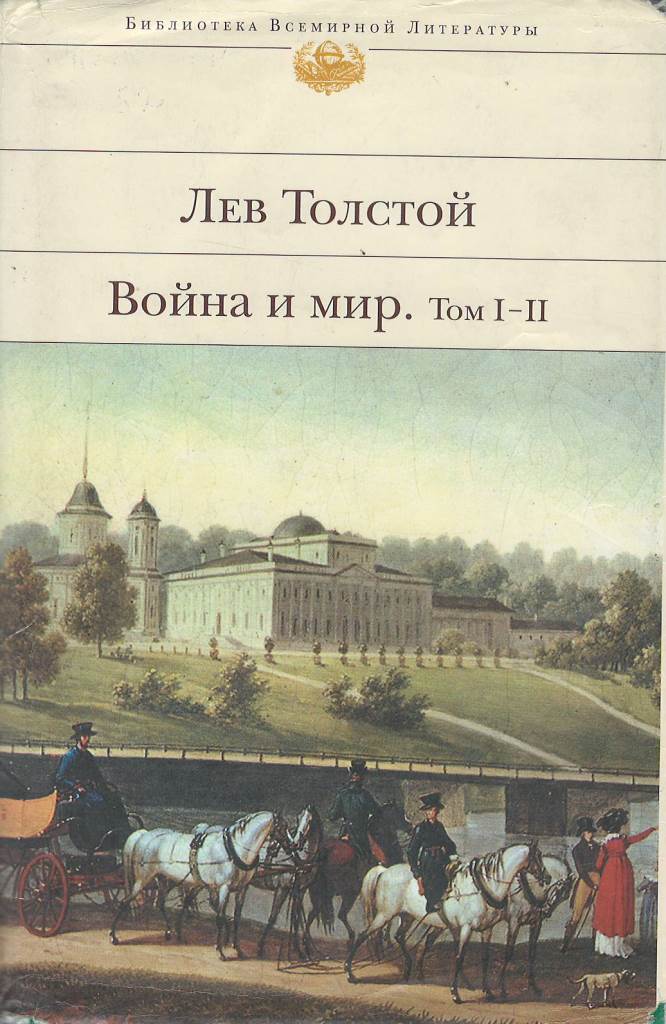 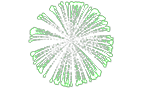 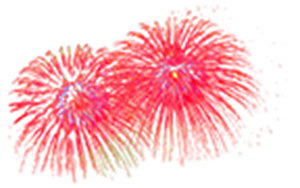 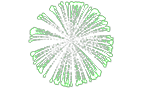 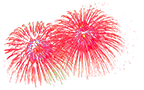 18 февраля – день рождения Лариосика
Ларион Ларионович Суржанский – персонаж романа  Михаила Булгакова  «Белая гвардия», молодой человек, кузен Турбиных., который в начале пьесы неожиданно приезжает к ним из Житомира.
Первый роман Михаила Булгакова. Описываются события Гражданской войны на Украине в конце 1918 года. Роман повествует о семье русских интеллигентов и их друзьях, которые переживают социальный катаклизм гражданской войны. Роман во многом автобиографичен, почти у всех персонажей есть прототипы - родственники, друзья и знакомые семьи Булгаковых. Декорациями романа стали улицы Киева и дом, в котором жила семья Булгаковых в 1918 году. Хотя рукописи романа не сохранились, булгаковеды проследили судьбу многих прототипов персонажей и доказали почти документальную точность и реальность описываемых автором событий и персонажей.
«Дни Турбиных» — трёхсерийный художественный телевизионный фильм по одноимённой пьесе Михаила Булгакова (авторское изложение для сцены романа «Белая гвардия»). Снят по заказу Гостелерадио СССР в 1976 году. Ряд натурных съёмок фильма сняты в Киеве (Андреевский спуск, Владимирская горка, Мариинский дворец, Софийская площадь).
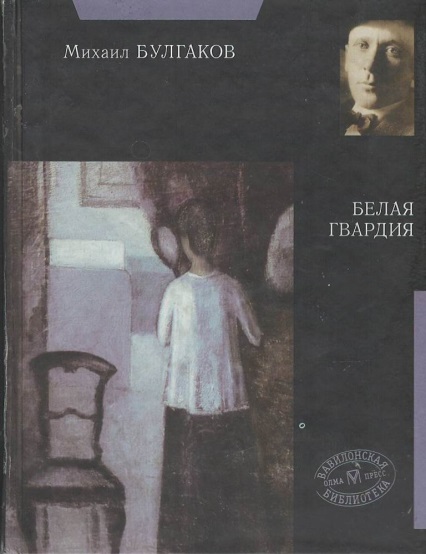 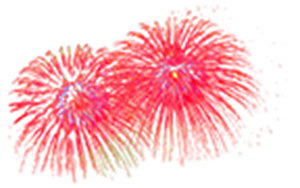 21 февраля - Международный день родного языка
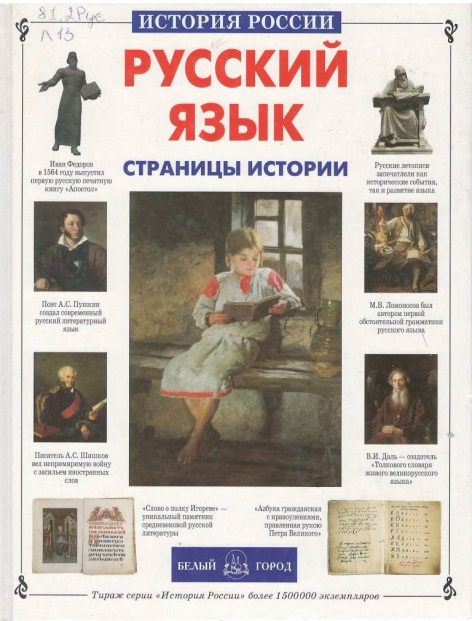 Международный день родного языка был провозглашён Генеральной конференцией ЮНЕСКО в ноябре 1999 года и отмечается каждый год с февраля 2000 года для содействия языковому и культурному разнообразию и многоязычию.
Эта дата была выбрана в знак памяти событий 21 февраля 1952 года, когда в Дакке, столице нынешней Бангладеш, от пуль полицейских погибли студенты — участники демонстрации в защиту своего родного языка бенгали, который они требовали признать одним из государственных языков страны.
Язык является наиболее мощным инструментом сохранения и развития нашего культурного наследия в его материальных и нематериальных формах. Любая деятельность по содействию распространению родного языка поможет не только лингвистическому разнообразию и многоязычию, но и более полному пониманию языковых и культурных традиций во всём мире, а также солидарности на основе понимания, терпимости и диалога.
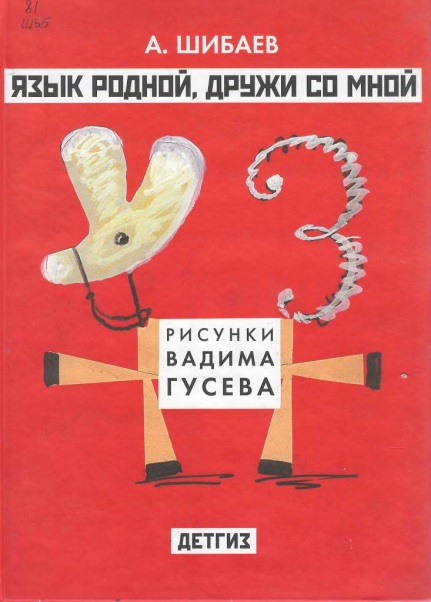 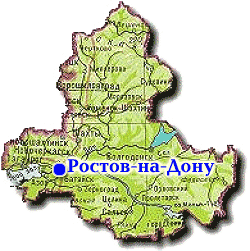 Краеведческие памятные даты
21 февраля - 	405 лет со дня, когда донские казаки на Красной площади «выкрикнули» новым царем Руси Михаила Фёдоровича Романова (1613). Днями ранее, на Земском Соборе, они подавали «писание» о нём же. Таким образом, донцы сыграли решающую роль    в утверждении на престоле династии Романовых.
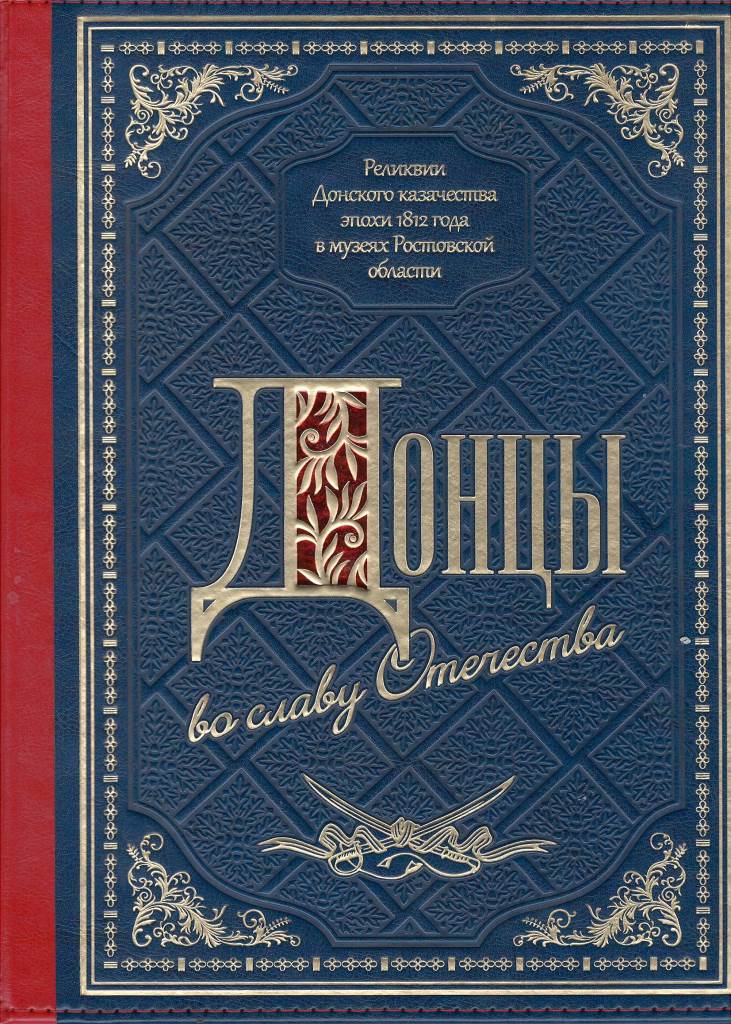 21 февраля - 75 лет со дня рождения русской писательницы Людмилы Евгеньевны Улицкой (р. 1943)
Людмила Улицкая - одна из самых известных современных писательниц, автор повести "Сонечка", романов "Казус Кукоцкого", "Даниэль Штайн, переводчик", "Искренне Ваш, Шурик" и других; обладательница наград и премий; автор сценариев к фильмам "Сестрички Либерти" (режиссер Владимир Грамматиков), "Женщина для всех" (режиссер Анатолий Матешко).
Наиболее известны для широкой читательской аудитории произведения Людмилы Улицкой для взрослых, но есть и книги для детей, которые скорее можно назвать книгами, предназначенными для семейного чтения.
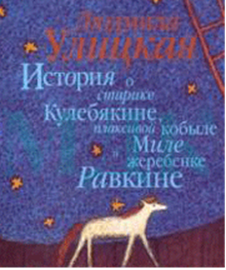 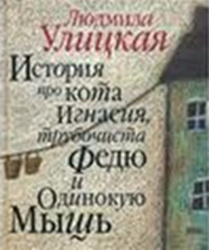 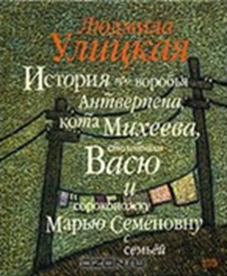 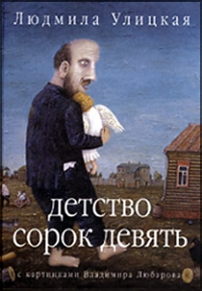 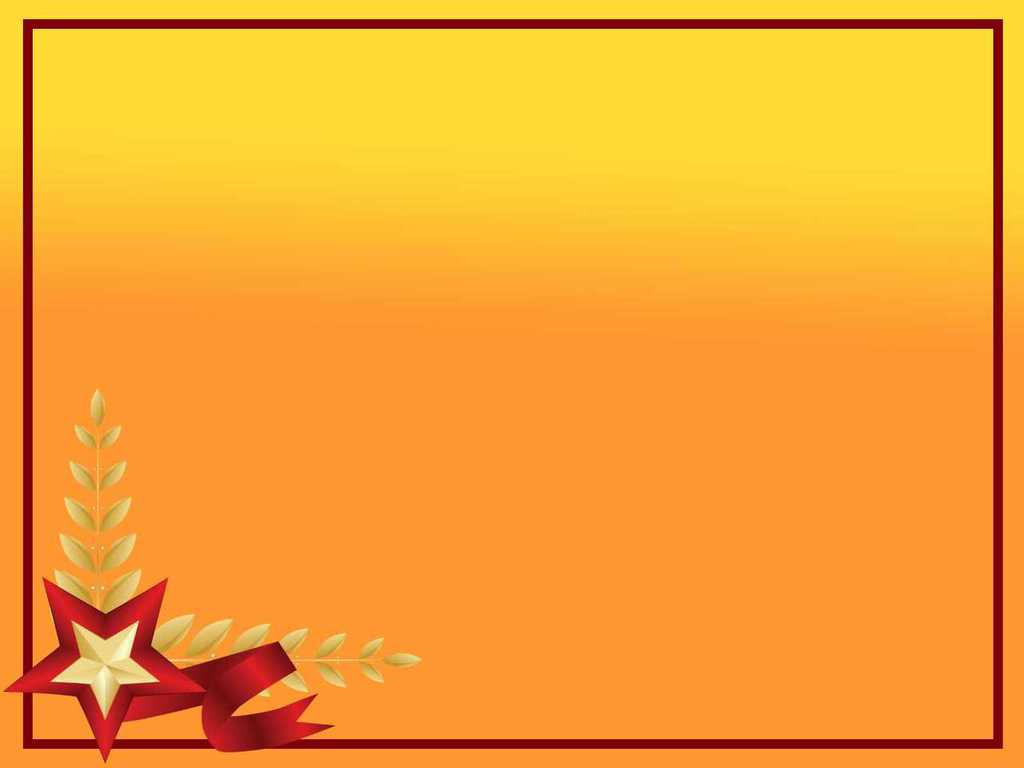 Дни воинской славы России
23 февраля – День защитника Отечества
Принято было считать, что 23 февраля 1918 года отряды Красной гвардии одержали свои первые победы под Псковом и Нарвой над регулярными войсками кайзеровской Германии. Вот эти первые победы и стали «днём рождения Красной Армии». С 1946 года праздник стал называться Днём Советской Армии и Военно-Морского Флота.
В 1922 году эта дата была официально объявлена Днём Красной Армии. Позднее 23 февраля ежегодно отмечался в СССР как всенародный праздник — День Советской Армии и Военно-Морского Флота. После распада Советского Союза дата была переименована в День защитника Отечества.
Для некоторых людей праздник 23 февраля остался днём мужчин, которые служат в армии или в каких-либо силовых структурах. Тем не менее, большинство граждан России и стран бывшего СССР склонны рассматривать День защитника Отечества не столько, как годовщину победы или День Рождения Красной Армии, сколько, как День настоящих мужчин. Защитников в самом широком смысле этого слова.
Среди традиций праздника, сохранившихся и сегодня в бывших советских республиках, — чествование ветеранов, возложение цветов к памятным местам, проведение праздничных концертов и мероприятий, организация салютов во многих городах.
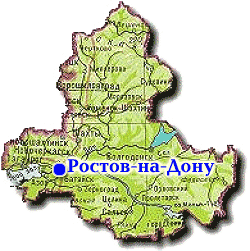 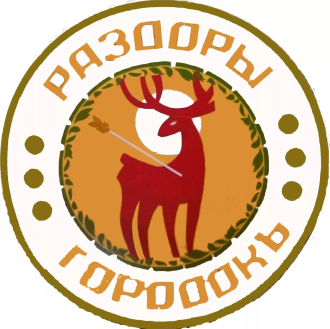 Краеведческие памятные даты
25 февраля - 30 лет создания Раздорского этнографического музея-заповедника (1988) в Усть-Донецком районе.
Раздорский этнографический музей-заповедник организован на основании замысла и при личном участии писателя Анатолия Вениаминовича Калинина. 
Станица Раздорская – первая столица донского казачества. До 1622 г. здесь находился центр Войска Донского. 
Из Руси и сопредельных государств «в казаки» уходили двумя основными путями по рекам Дон и Северский Донец. В дельте реки Северский Донец эти пути пересекались и именно здесь на своеобразном острове, именуемом Раздорский, первоначально и селились казаки. 
Первое письменное сообщение о городке относится к августу 1571 г. и связано с проездом Доном в Константинополь русского посланника Ишеина. Грамота указывает на название и значимость городка как главного центра казаков, подчеркивает важность его географического и военно-стратегического расположения. За сотни лет течение реки изменило конфигурацию некогда большого Раздорского острова, и сегодня Дон чётко вырисовывает контуры другого острова, который расположен напротив нынешней станицы Раздорской и называется Поречным. Именно здесь и располагался Раздорский городок, который в середине XVI – первой половине XVII вв. представлял собой хорошо укреплённый военный лагерь-стан. В нем жили вооружённые казаки, готовые каждую минуту по выстрелу вестовой пушки или по удару вестового колокола отразить внезапный вражеский набег.
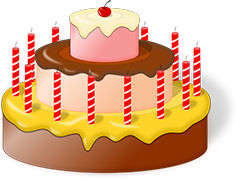 28 февраля – день рождения Беатриче
Беатриче — «муза» и тайная возлюбленная итальянского поэта Данте Алигьери.
Была его первой и платонической любовью, вышла замуж за другого и рано скончалась. Воспета в главных произведениях Данте и оказала огромное влияние на развитие темы платонической любви поэта к недоступной даме в европейской поэзии последующих веков. О реальной жизни Беатриче имеется крайне мало сведений.
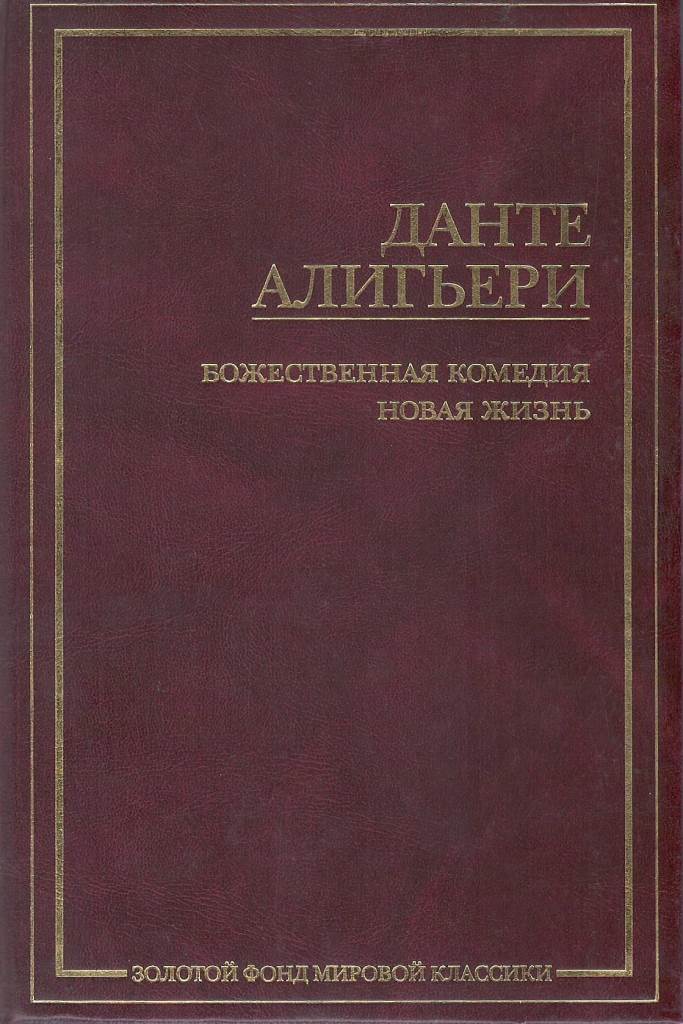 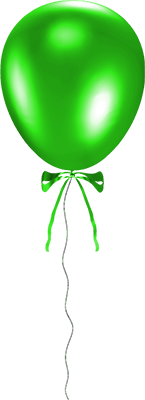 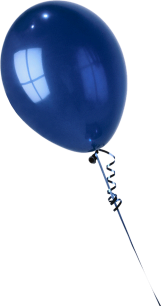 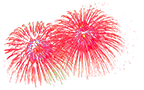 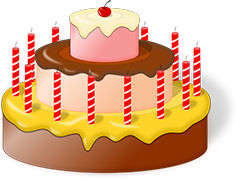 1 марта – день рождения Рона Уизли
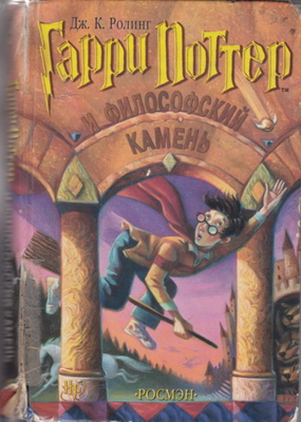 Рональд Билиус «Рон» Уизли — один из главных персонажей Поттерианы, друг и одноклассник Гарри Поттера и Гермионы Грейнджер. 
Обладатель специальной награды Хогвартса «За заслуги перед школой», полученной в 1993 году за спасение школы от чудовища Тайной комнаты — василиска.
В книгах Рон описан как худой и долговязый мальчик с рыжими волосами и голубыми глазами, лицо его усыпано веснушками.
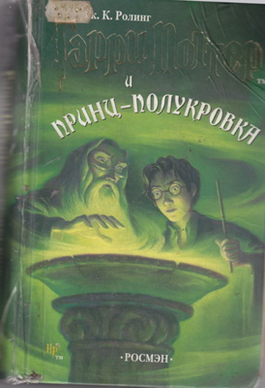 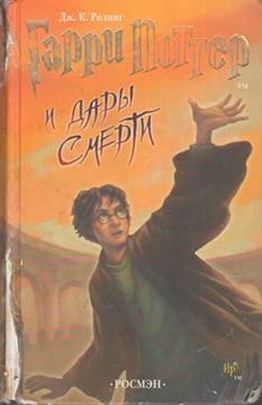 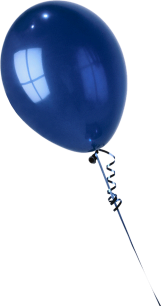 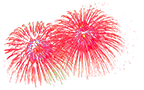 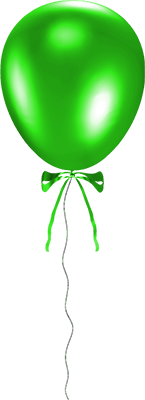 4 марта – 200 лет со времени открытия памятника Минину и Пожарскому (1818)
Памятник Минину и Пожарскому — скульптурная группа из бронзы, созданная Иваном Мартосом; расположена перед Собором Василия Блаженного на Красной площади.
Посвящён нижегородскому земскому старосте Кузьме Минину и князю Дмитрию Михайловичу Пожарскому, возглавившим в начале XVII века освободительную борьбу русского народа против польско-литовских и шведских интервентов, завершившуюся изгнанием захватчиков из Кремля в 1612 году.
С предложением начать сбор средств на постройку памятника выступили в 1803 году члены Вольного общества любителей словесности, наук и художеств. Это же общество предложило во главе композиции будущего памятника поставить народного героя Кузьму Минина. Памятник предполагалось установить в Нижнем Новгороде — городе, где было собрано ополчение.
К 1811 собранная сумма оказалась достаточной для начала работы. К этому же времени было решено установить памятник Минину и Пожарскому в Москве на Красной площади, а в Нижнем Новгороде поставить обелиск.
4 ноября 2005 в Нижнем Новгороде открыт памятник Минину и Пожарскому работы Зураба Церетели — уменьшенная (на 5 см) копия московского памятника. Он установлен под стенами Нижегородского кремля, около церкви Рождества Иоанна Предтечи. По заключению историков и экспертов, в 1611 году Кузьма Минин именно с паперти этой церкви призывал нижегородцев собрать и экипировать народное ополчение на защиту Москвы от поляков. На нижегородском памятнике надпись сохранена, но без указания года.
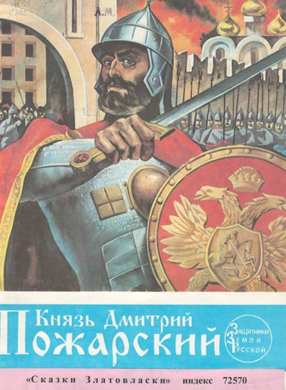 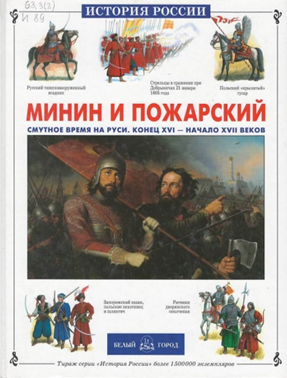 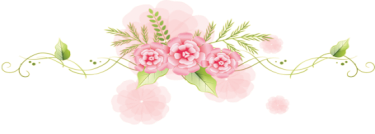 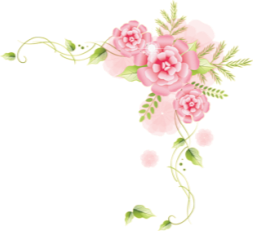 8 марта – Международный женский день
Международный женский день ежегодно отмечается ООН. Исторически появился как день солидарности женщин в борьбе за эмансипацию.
  С 1966 года, в соответствии с Указом Президиума Верховного Совета СССР от 8 мая 1965 года, Международный женский день стал не только праздником, но и нерабочим днём. Постепенно праздник потерял свою феминистскую окраску, став днём мужских признаний в любви и верности.
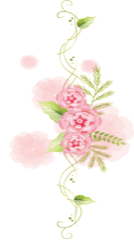 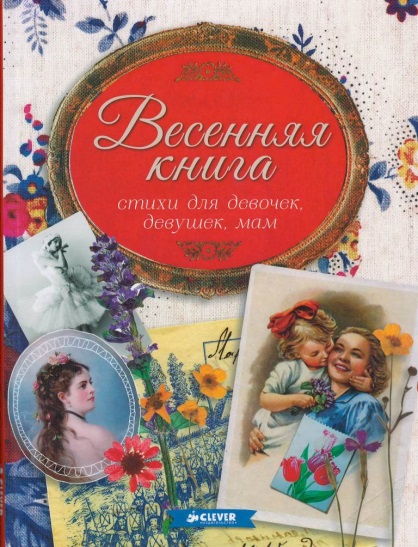 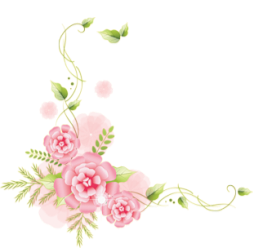 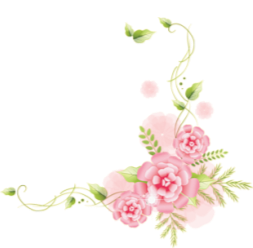 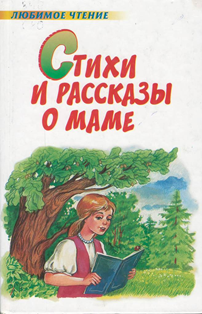 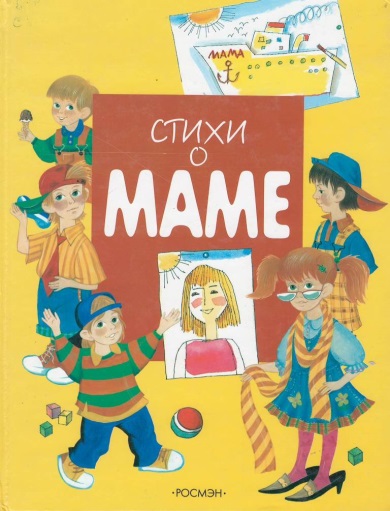 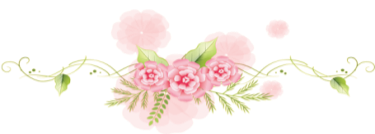 9 марта – Всемирный день чтения вслух
Всемирный день чтения вслух, инициированный американской некоммерческой организацией «LitWorld» в рамках движения за грамотность. Цель – показать чтение как способ взаимодействия с окружающим миром и как возможность передачи своих эмоций другому человеку вместе со звучащим словом.
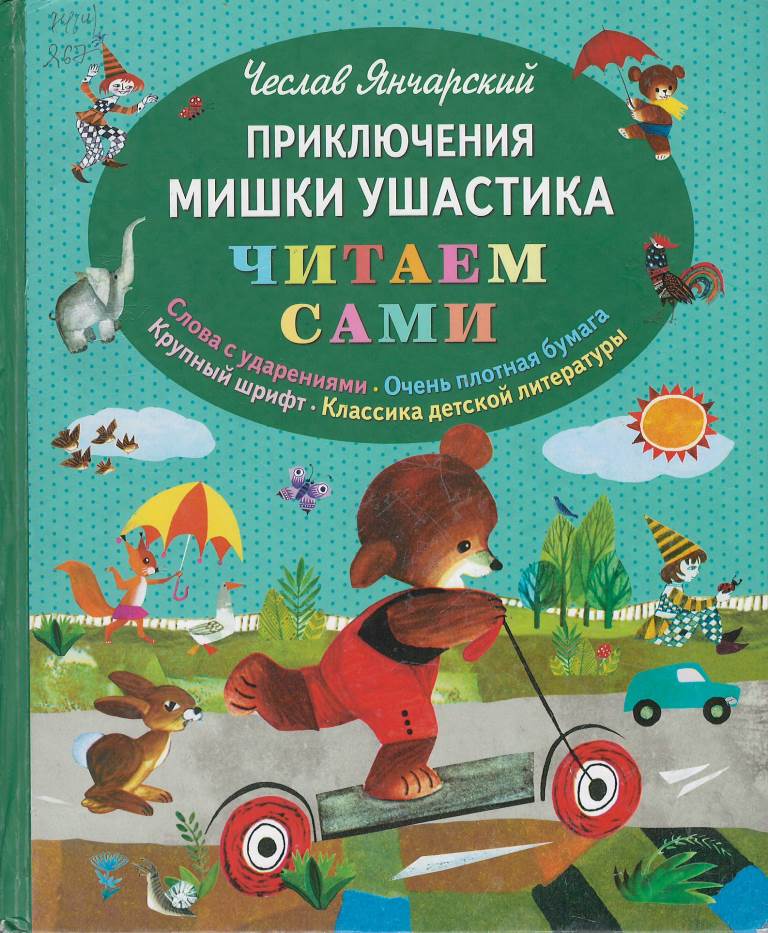 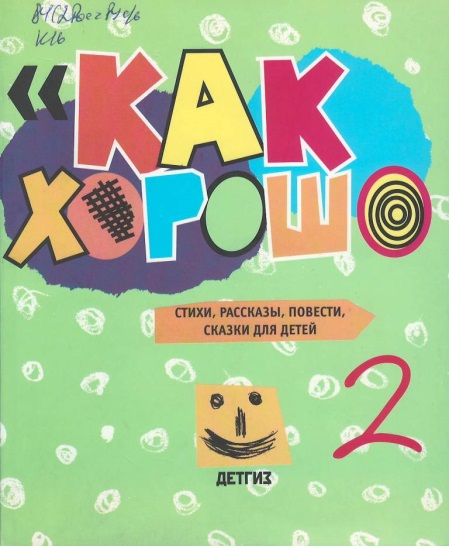 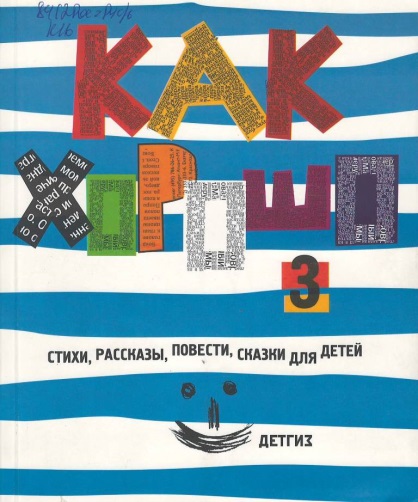 12 марта – 100 лет назад Москва вновь стала столицей России (1918)
12 марта 1918 года столицей советского государства вновь становится город Москва. Постановление IV Чрезвычайного Всероссийского съезда Советов гласило: «В условиях того кризиса, который переживает русская революция в данный момент, положение Петрограда как столицы резко изменилось. Ввиду этого съезд постановляет, что впредь, до изменения указанных условий, столица Российской Советской Социалистической Республики временно переносится из Петрограда в Москву».
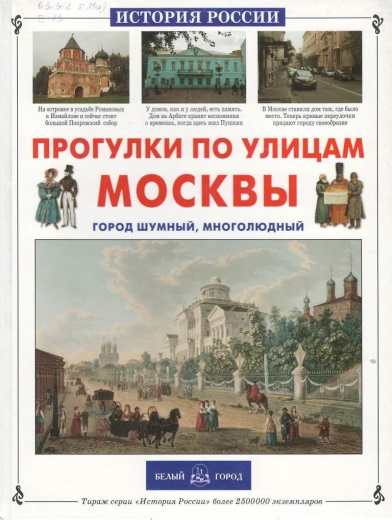 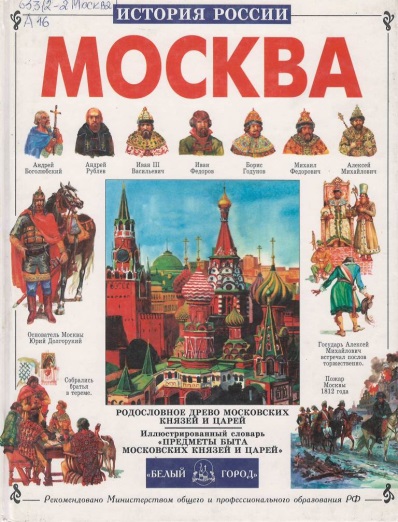 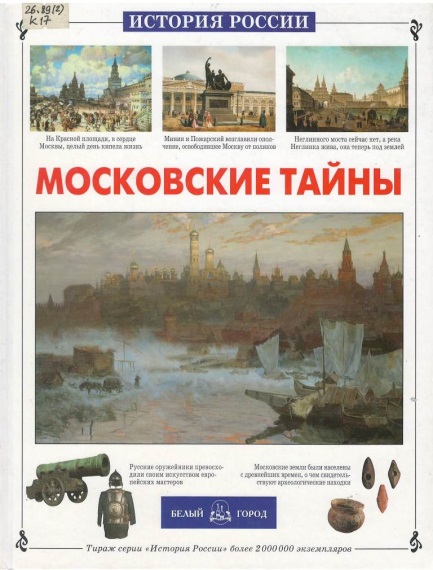 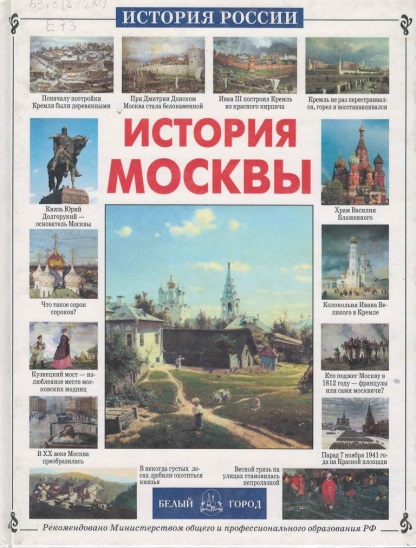 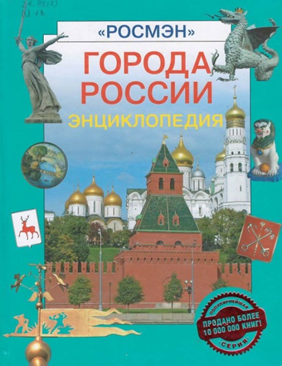 12 марта - 95 лет со дня рождения русского писателя Святослава Владимировича Сахарнова (1923 -2010)
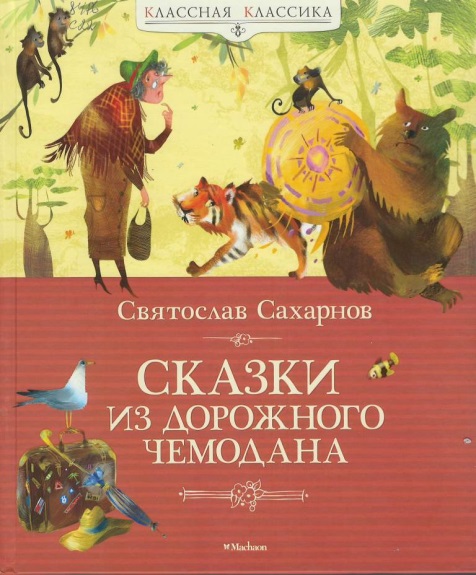 В 1940 году Сахарнов поступил в Ленинграде в Высшее военно-морское училище имени М.В. Фрунзе. В 1941 году курсантом первого курса училища участвовал в боях на Ленинградском фронте. Осенью 1941 года был эвакуирован. Закончил военно-морское училище в Баку в 1944 году. После окончания училища воевал на Чёрном море на минном тральщике под Новороссийском. Был награждён орденом «Боевого Красного Знамени».
После окончания войны Сахарнов продолжил службу на Дальнем Востоке на торпедных катерах в качестве штурмана и начальника штаба соединения.
С. В. Сахарнов был направлен на учёбу в Морской институт в Ленинграде, где защитил диссертацию и получил учёную степень кандидата военно-морских наук.
Именно во время учёбы в Ленинграде Сахарнов начал писать свои первые рассказы и сказки. Большую роль в становлении Сахарнова как писателя сыграл детский писатель Виталий Бианки, учеником которого стал Сахарнов.
Печататься Сахарнов начал с 1954 года. Первая его книжка называлась «Морские сказки».
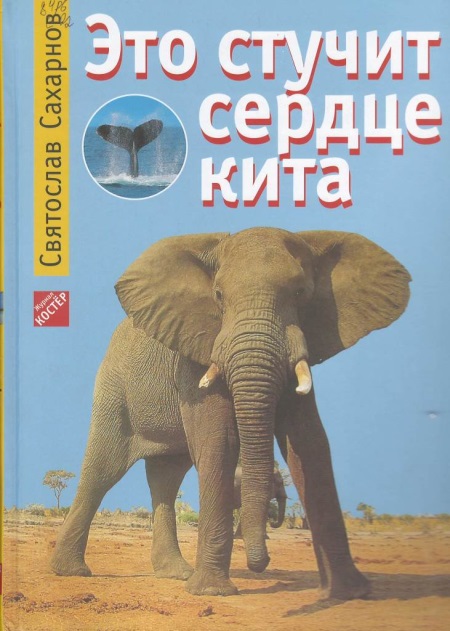 13 марта - 105 лет со дня рождения русского писателя, поэта Сергея Владимировича Михалкова (1913-2009)
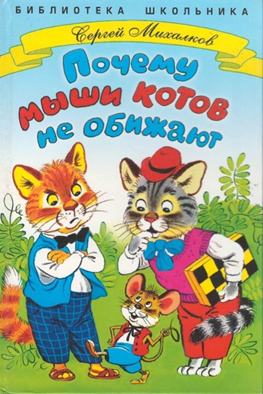 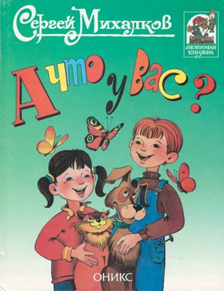 Михалков был потомком старинного дворянского рода, но происхождение своё при советской власти скрывал. В анкетах писал: "Из служащих". По воспоминаниям сына, Андрея Кончаловского, Сергею Михалкову рано пришлось зарабатывать на жизнь. Работал сначала разнорабочим на ткацкой фабрике, потом – в геолого-разведочной экспедиции в Восточном Казахстане. От прежних владений, домов в Москве и имений у семьи ничего не осталось.
Произведения Михалкова изданы на разных языках в России и за рубежом тиражом почти 300 миллионов экземпляров. По данным Книжной палаты России, ежегодно печатается около миллиона экземпляров его произведений
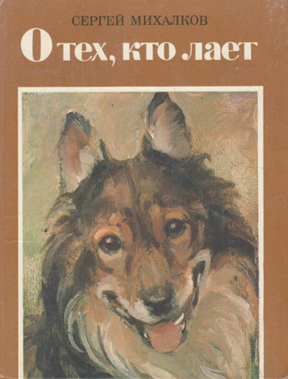 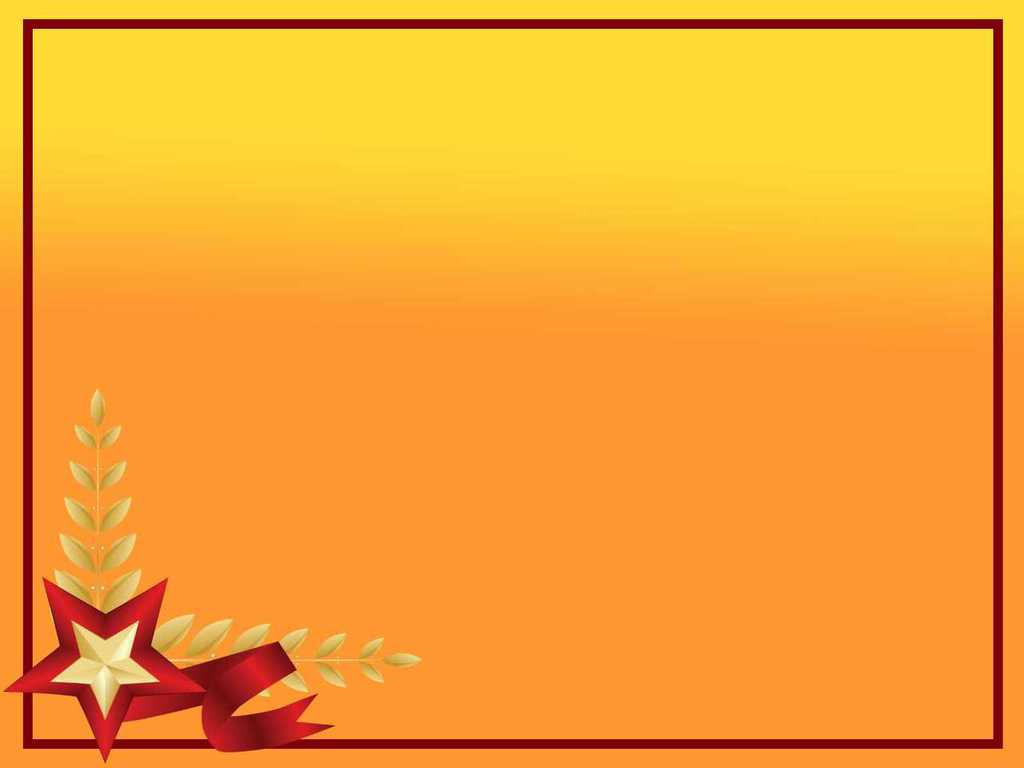 18 марта – день воссоединения Крыма с Россией
18 марта в нашей стране отмечается важный праздник – День воссоединения Крыма с Россией. 
Именно в этот день в 2014 году Крым (это территории полуострова Крым с расположенными на ней Республикой Крым и городом Севастополем, которые до этого входили в состав Украины) официально вошёл в состав Российской Федерации. Присоединение, а вернее – возвращение, этих территорий в состав России было зафиксировано межгосударственным договором, подписанным как раз 18 марта 2014 года в Георгиевском зале Большого Кремлевского дворца в Москве главами России и Республики Крым. Причём, согласно данному документу Республика Крым и город Севастополь были не просто приняты в состав РФ, но и стали её новыми субъектами. 
Надо отметить, что выход Крыма из состава Украины и последующее его присоединение к России – это одно из последствий политического кризиса на Украине конца 2013 – начала 2014 годов. Напомним, что в 1921 году в составе РСФСР была образована многонациональная Крымская АССР, преобразованная в 1946-м в Крымскую область, которая в 1954 году была передана в состав Украинской ССР (кроме города Севастополя, он с 1948 года являлся городом республиканского подчинения РСФСР). После распада СССР в 1991 году, в Крымской области был проведён референдум по воссозданию Крымской автономии, а в 1992 году была принята крымская конституция, которая установила вхождение Крыма в состав Украины на договорных отношениях.
24-30 марта – 75 лет Неделе детской книги
70 лет Неделе детской книги. Неделя детской и юношеской книги. Проводится ежегодно с 1944 г. Первые "Книжкины именины" прошли по инициативе Л. Кассиля в 1943 г. в Москве.
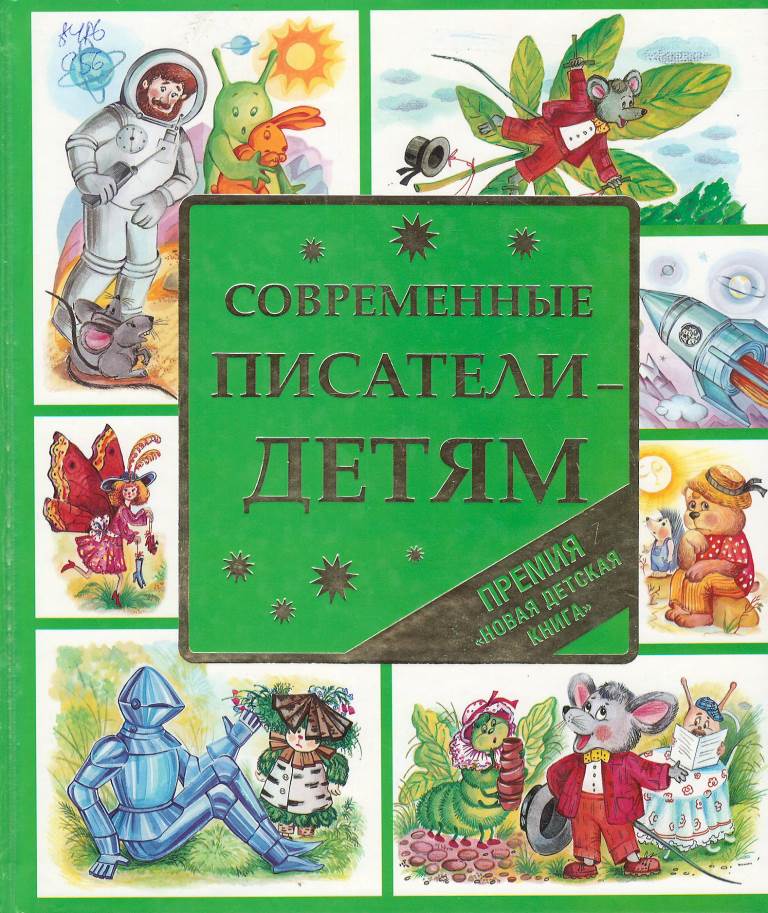 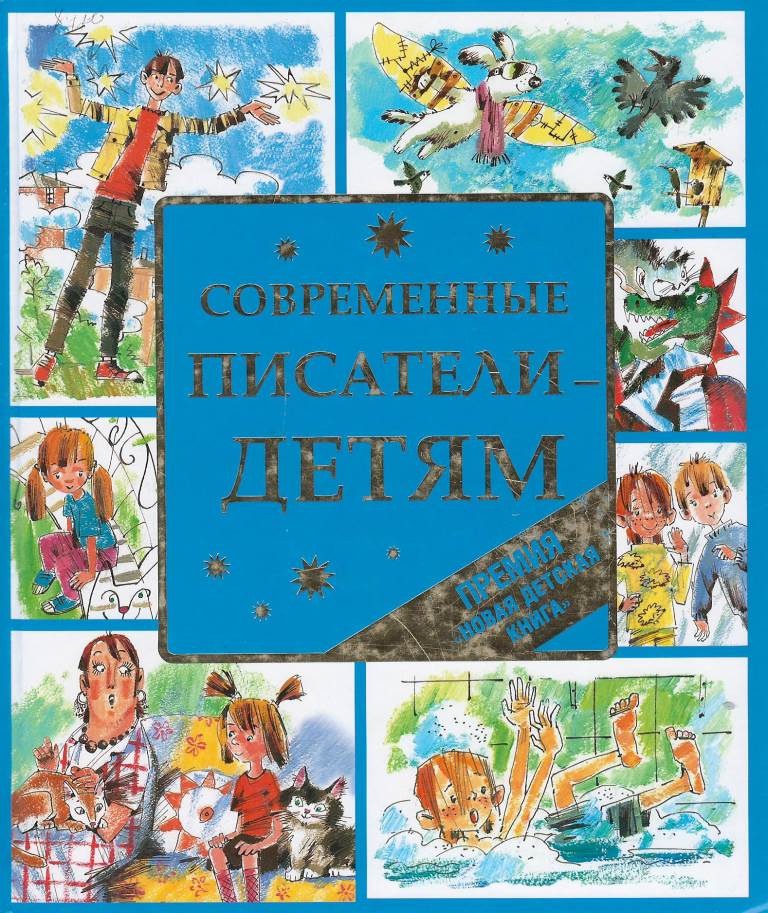 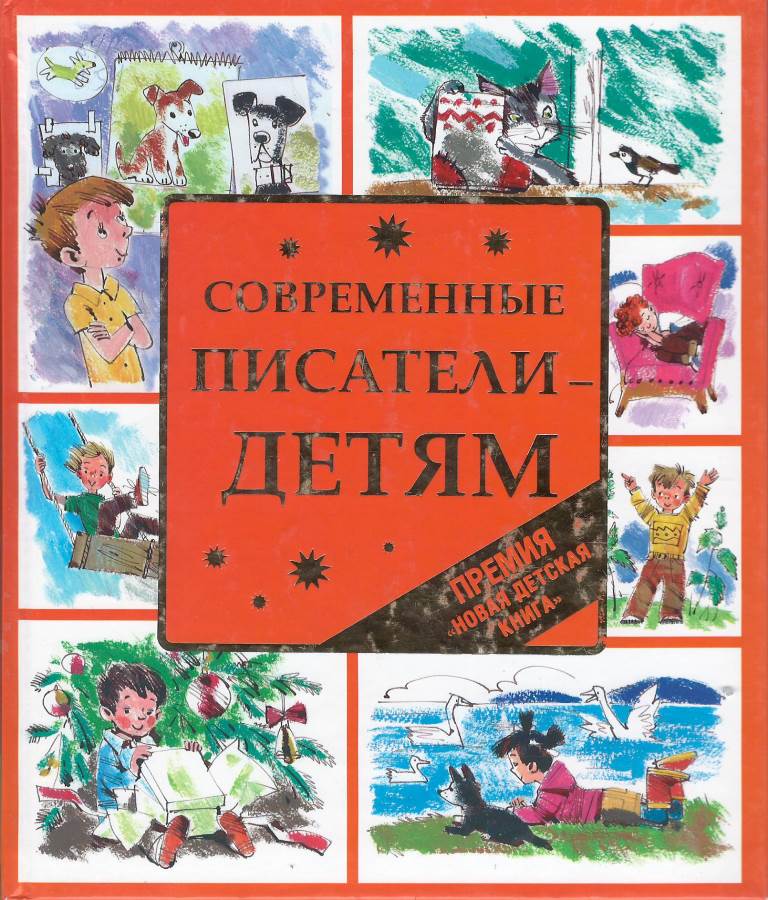 25 марта – День работника культуры России
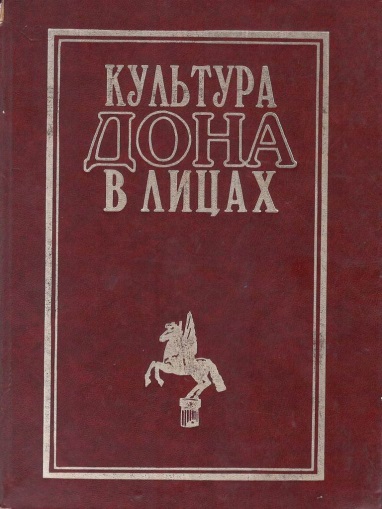 День работника культуры — профессиональный праздник работников культуры РФ. Отмечается ежегодно 25 марта. В более широком смысле под работниками культуры подразумеваются люди творческих профессий, деятели искусства, а также хранители и популяризаторы культурного наследия.
Культура России складывалась на протяжении многих веков. Объединив в себе уникальные традиции и достижения многих народов, сегодня она является богатейшим общенациональным достоянием. И благодаря работникам культуры, миллионы людей имеют возможность любоваться уникальными произведениями живописи, скульптуры и кинематографии, слушать хорошую музыку, восхищаться драматическим и танцевальным искусством, читать замечательные книги...
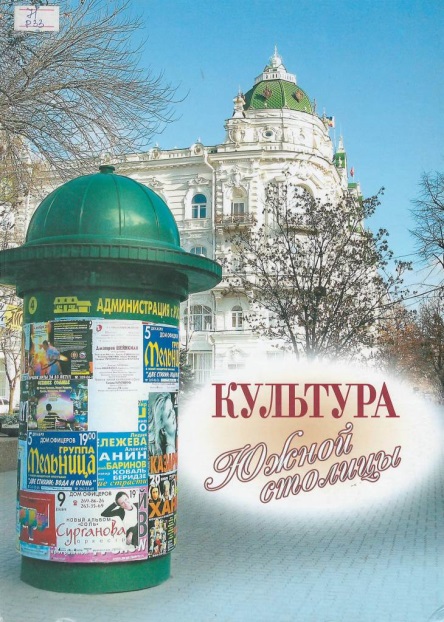 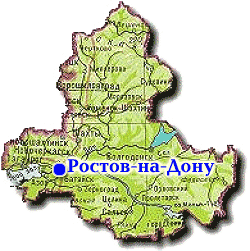 Краеведческие памятные даты
27 марта	110 лет со дня рождения донского писателя Виталия Александровича Закруткина (1908-1984). Жил и работал в станице Кочетовской Семикаракорского района Ростовской области.Произведения: «Матерь человеческая», «Плавучая станица», «Сотворение мира», «Подсолнух» и другие.
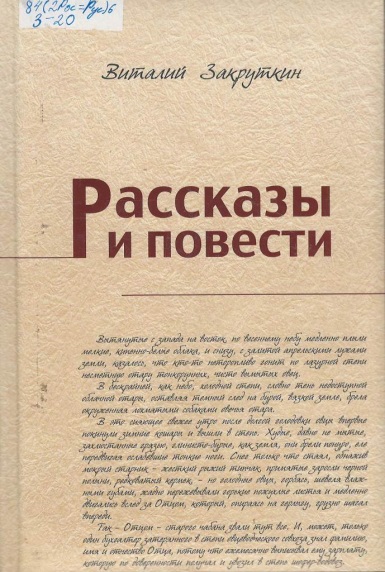 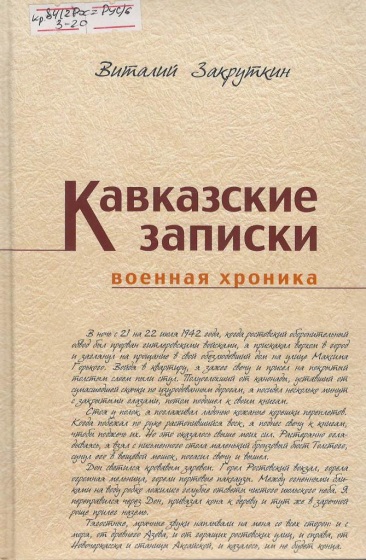 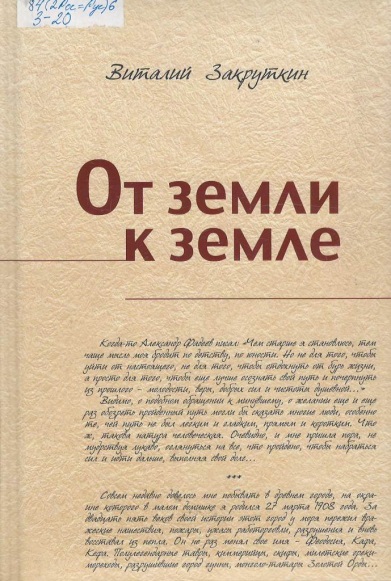 28 марта – 310 лет введения гражданского шрифта (1708)
310 лет назад в книгах гражданской печати в результате проведённой Петром I реформы русской графики взамен прежнего церковно-славянского шрифта начали применять гражданский шрифт. Первой книгой, набранной  гражданским шрифтом, была «Геометриа славенски землемерие» (учебник геометрии), напечатанная с 17 февраля по 17 марта 1708 г. (ст. ст.) тиражом 200 экземпляров. Реформа графики и появление нового графического стандарта существенно упростили обучение грамоте широких масс населения.
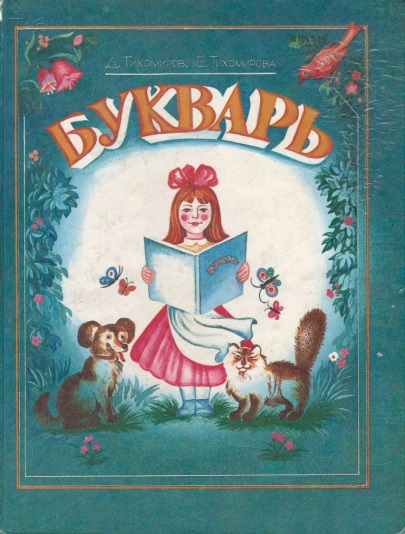 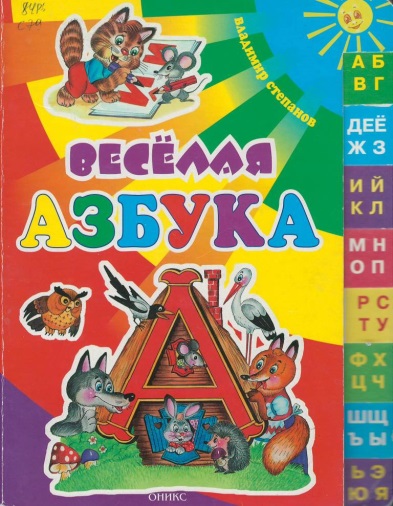 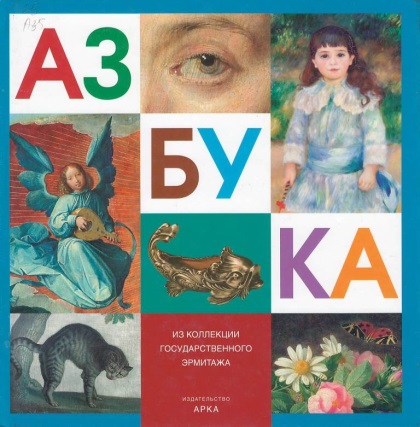 28 марта - 150 лет со дня рождения русского писателя  Максима Горького  (н. и. Алексей Максимович Пешков)  (1868-1936)
Будущий литератор родился в Нижнем Новгороде. В достаточно раннем возрасте Максим остался без родителей: его отец умер от холеры, а мать – от туберкулёза. Своим воспитанием подрастающий Горький был обязан бабушке с дедушкой, которые учили его всему тому, что знали сами.
В Ростове-на-Дону Горький был трижды. Впервые он пришёл сюда летом 1891 г. (именно пришёл). Выйдя ранней весной из Нижнего Новгорода, Алексей Пешков  прошёл пешком по берегам Волги и Дона и дошёл до Ростова. По этому поводу он писал ростовчанину Павлу Максимову, конторщику на железной дороге, с которым переписывался четверть века: «Хождение моё было вызвано не стремлением ко бродяжничеству, а желанием видеть, где я живу, что за народ вокруг меня».
1891 г. выдался неурожайным и очень холодным. И в поисках средств к существованию Алексей устроился грузчиком в Ростовский порт. Было ему тогда всего 23 года.
Грузили пшеницу, ячмень, рожь. Работать приходилось по 12-14 часов в сутки. Как рассказывали портовые грузчики, с грузом на плечах приходилось идти к баржам по тонкому дощатому мосту. Под ногами доски сильно прогибались и трещали, с каждым шагом всё более усиливалось ощущение, что вот-вот упадёшь.
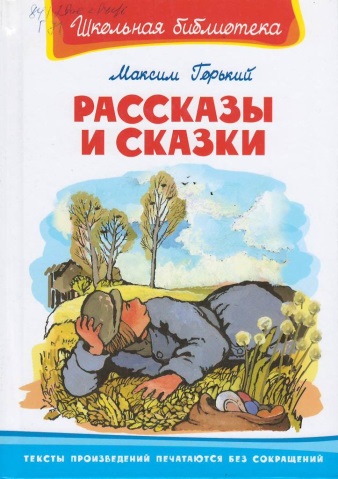 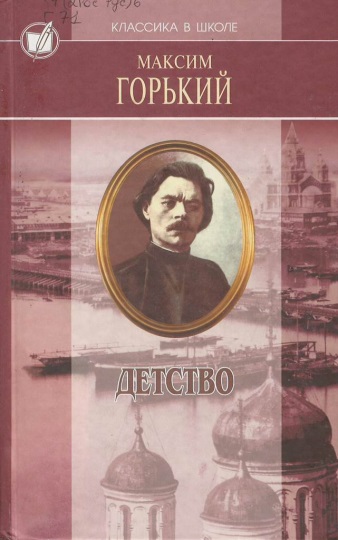 Все книги, представленные в презентации – из фонда ГБУК РО «Ростовская областная детская библиотека имени В.М. Величкиной»
Спасибо за внимание!Творческих удач!
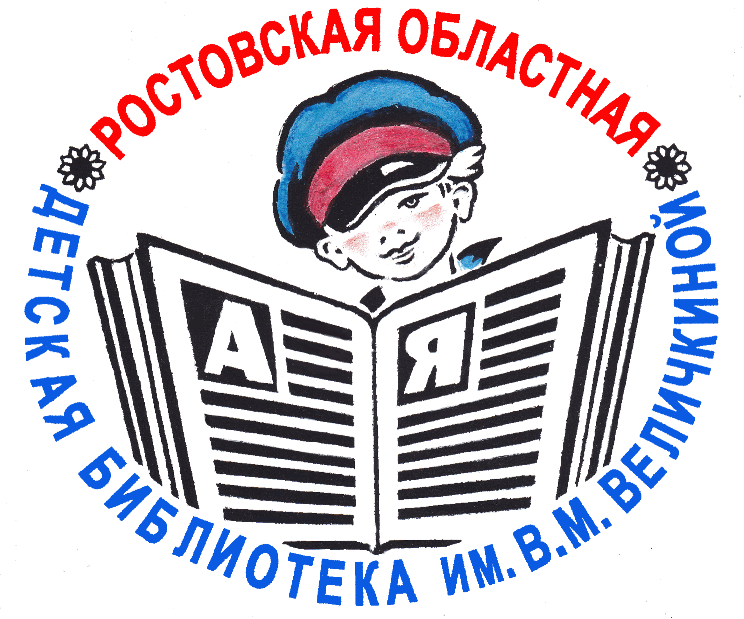